ODS – Grupos de investigación
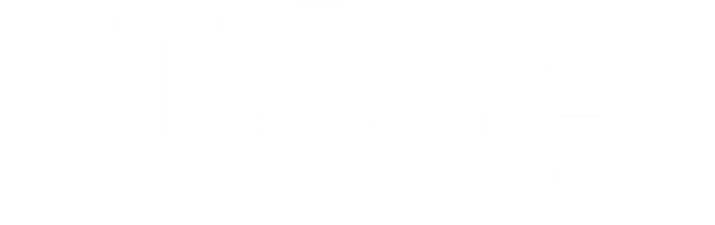 Contribución de los Grupos de investigación de la UdeA a la agenda 2030 para el el desarrollo sostenible.
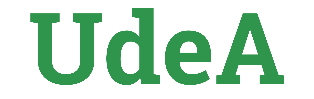 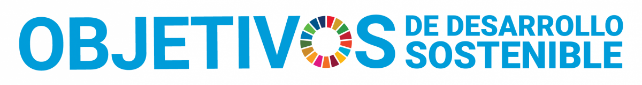 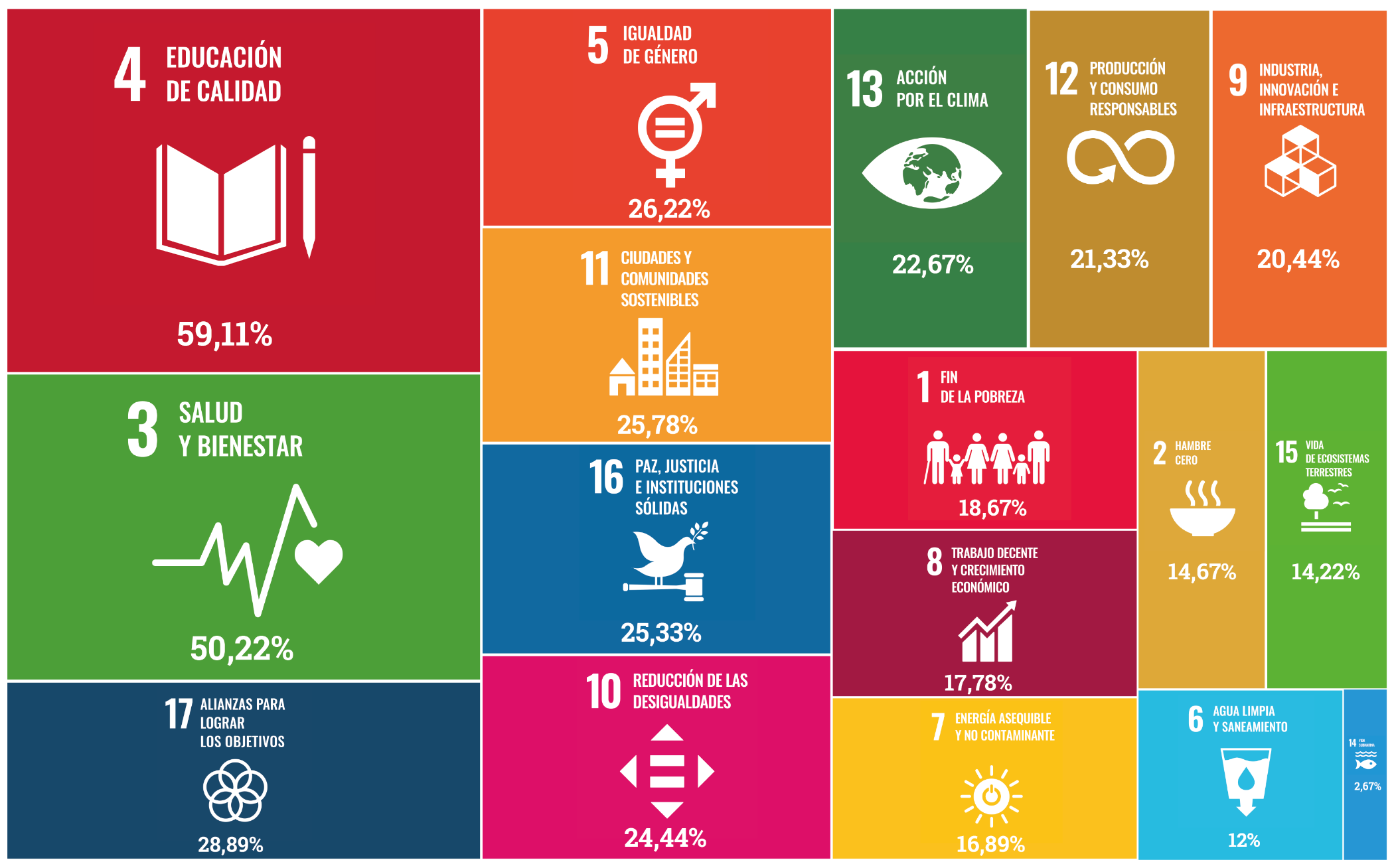 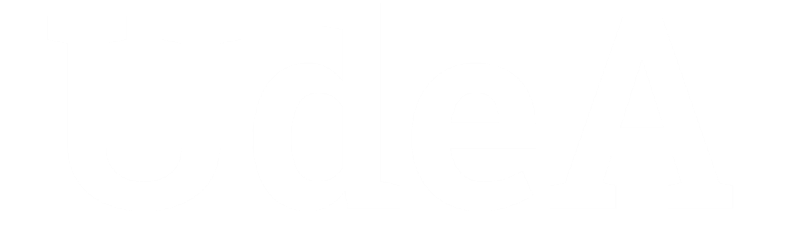 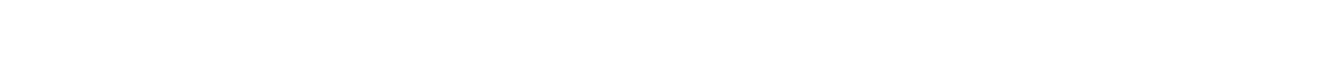